Getting Titles into Link Resolvers
Wendy C Robertson (@wendycr_)
Library Publishing Forum, 18 May 2016, Denton, Texas
Introduction
Who am I?
18 May 2016 LPC Forum
© 2016 Wendy C Robertson This work is licensed under a Creative Commons Attribution 4.0 International License.
2
Link Resolver 101
18 May 2016 LPC Forum
© 2016 Wendy C Robertson This work is licensed under a Creative Commons Attribution 4.0 International License.
3
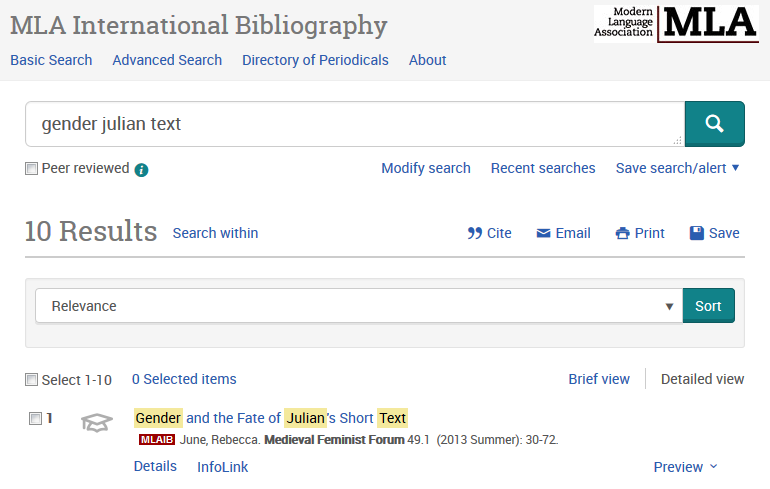 1. Free title in A&I database appears as citation only content
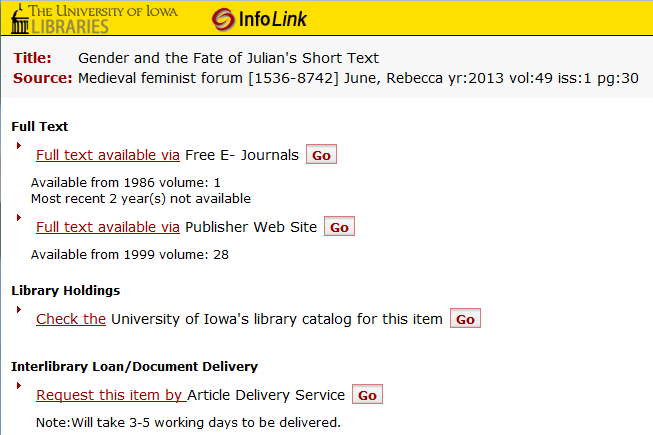 3. Clicking either full text link allows reader to get to our journal
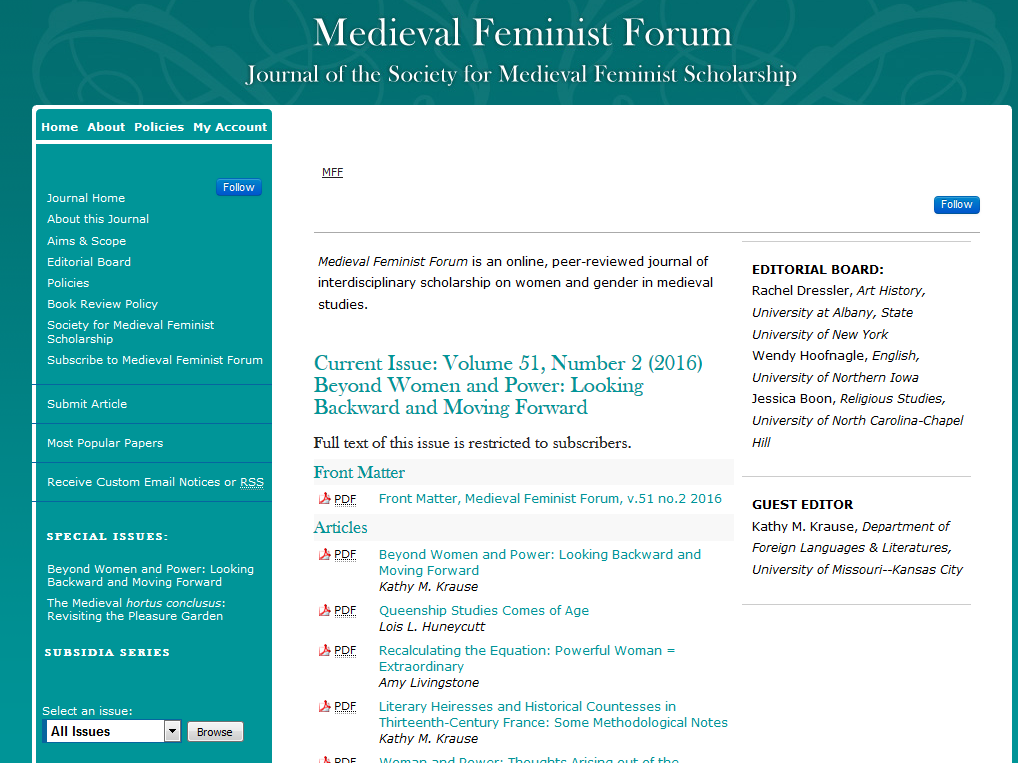 2. Clicking our link resolver text allows reader to see options
4. Unfortunately the link goes to the journal home page and not the article or even the issue. The reader must browse “all issues”
18 May 2016 LPC Forum
© 2016 Wendy C Robertson This work is licensed under a Creative Commons Attribution 4.0 International License.
4
Why bother?
18 May 2016 LPC Forum
© 2016 Wendy C Robertson This work is licensed under a Creative Commons Attribution 4.0 International License.
5
“As users interact with library technology (such as link resolvers and resource discovery services), they are presented with all of the content that their home institution licenses on their behalf. For the library and their users it therefore makes sense that they can link to all the content delivered by a publisher together—both free and fee-based.”
Open access content should be included in link resolvers
Knowledge Bases and Related Tools (KBART) recommended Practice, NISO RP-9-2014, p.9
18 May 2016 LPC Forum
© 2016 Wendy C Robertson This work is licensed under a Creative Commons Attribution 4.0 International License.
6
How Readers Discover Content in Scholarly Publications, By Tracy Gardner and Simon Inger. Renew Training, March 2016. p.11 http://sic.pub/discover, licensed under a Creative Commons Attribution-NonCommercial 4.0 International License
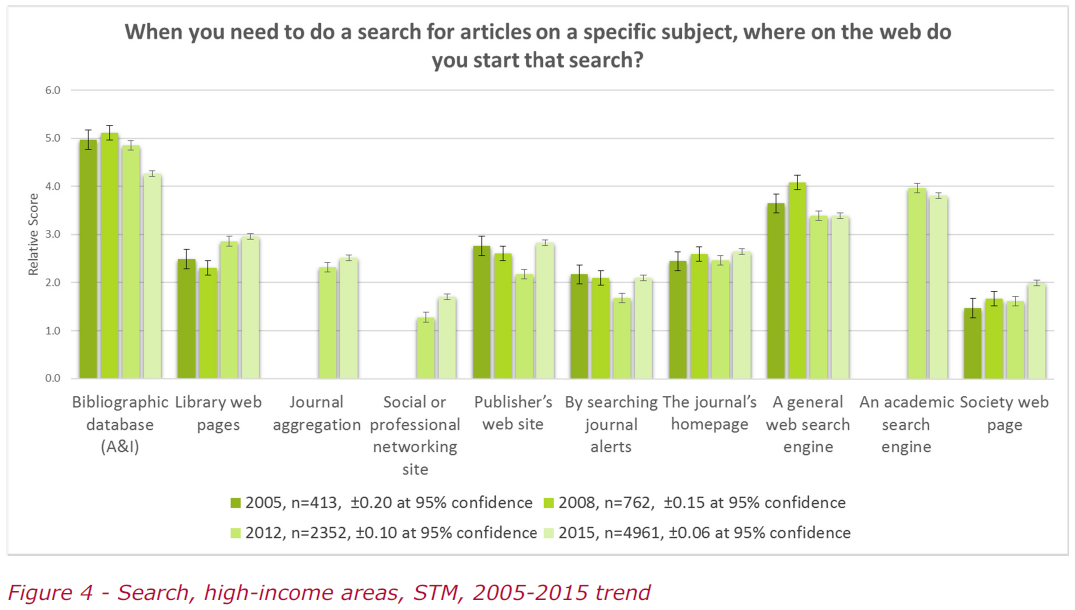 STM Disciplines
A&I use high; increasing use of library web pages. 
Social networking sites include Mendeley, ResearchGate, and academia.edu. Google Scholar is an example of an “Academic search engine”
18 May 2016 LPC Forum
© 2016 Wendy C Robertson This work is licensed under a Creative Commons Attribution 4.0 International License.
7
How Readers Discover Content in Scholarly Publications, By Tracy Gardner and Simon Inger. Renew Training, March 2016. p.11 http://sic.pub/discover, licensed under a Creative Commons Attribution-NonCommercial 4.0 International License
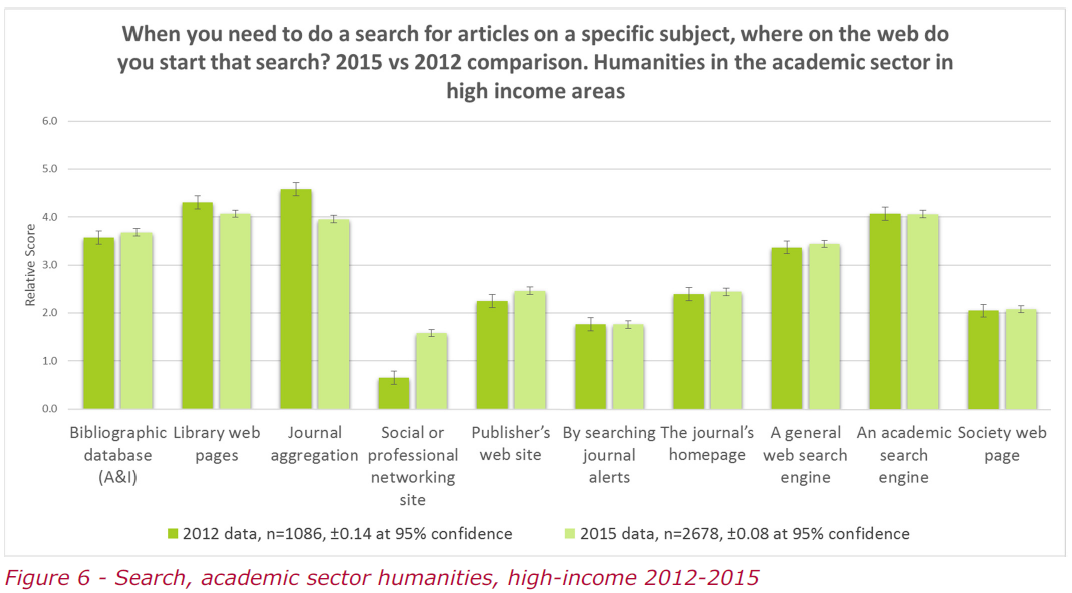 Humanities Disciplines
A&I indexes not used as heavily, but still a lot. Library web pages receive more use.
18 May 2016 LPC Forum
© 2016 Wendy C Robertson This work is licensed under a Creative Commons Attribution 4.0 International License.
8
Libraries may rely on their link resolver to supply MARC records for all open access journals.
MARC Records
18 May 2016 LPC Forum
© 2016 Wendy C Robertson This work is licensed under a Creative Commons Attribution 4.0 International License.
9
Google Analytics
18 May 2016 LPC Forum
© 2016 Wendy C Robertson This work is licensed under a Creative Commons Attribution 4.0 International License.
10
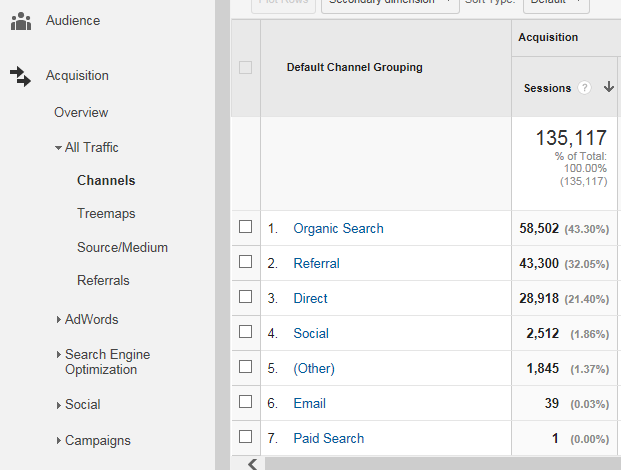 Google Analytics – Referrals, 1 Jan 2016-12 May 2016Link resolvers will appear here
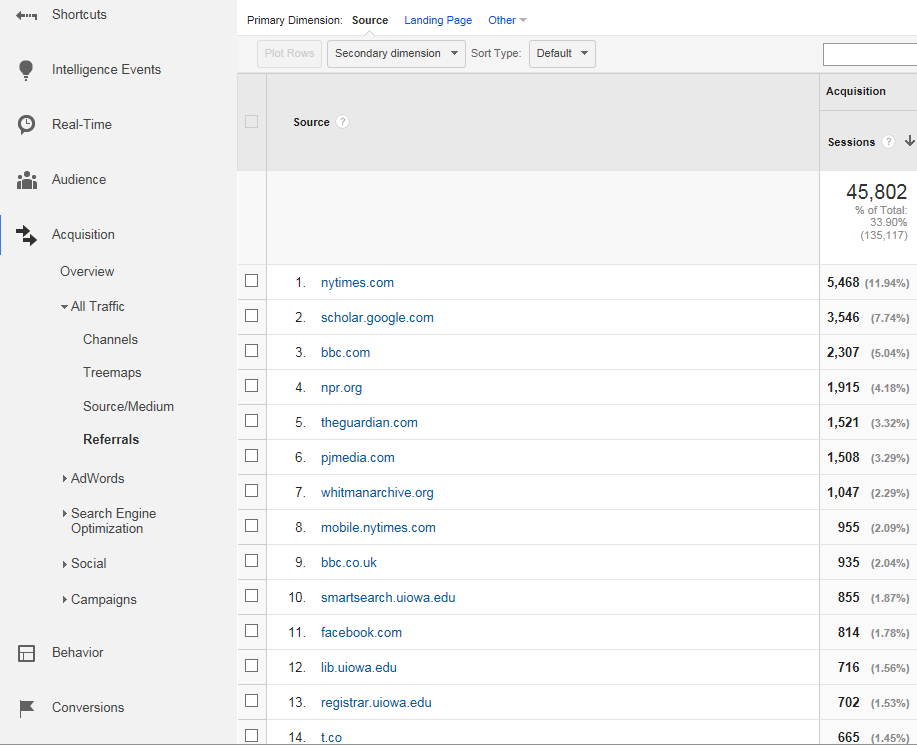 Google Analytics – Channels, 1 Jan 2016-12 May 2016Numbers reflect our entire IR and do not include only journals. Spike on April 30 shown below.
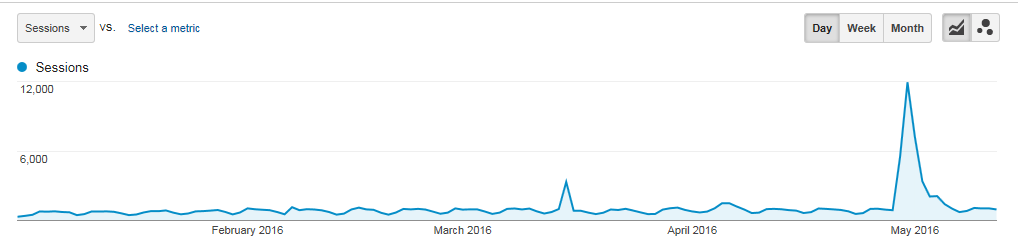 18 May 2016 LPC Forum
© 2016 Wendy C Robertson This work is licensed under a Creative Commons Attribution 4.0 International License.
11
Link Resolver Use
Counts from Google Analytics, 1 Jan–12 May 2016
18 May 2016 LPC Forum
© 2016 Wendy C Robertson This work is licensed under a Creative Commons Attribution 4.0 International License.
12
Library Use
Counts from Google Analytics, 1 Jan–12 May 2016
18 May 2016 LPC Forum
© 2016 Wendy C Robertson This work is licensed under a Creative Commons Attribution 4.0 International License.
13
Worldcat — https://www.oclc.org/digital-gateway.en.html 
ExLibris —  http://www.exlibrisgroup.com/files/Products/Primo/InstitutionalRepositorySubmissionRequirements.pdf
SHARE — https://osf.io/share/registration/
Importance of Discovery Systems
18 May 2016 LPC Forum
© 2016 Wendy C Robertson This work is licensed under a Creative Commons Attribution 4.0 International License.
14
Link Resolver 201
Have sympathy for your electronic resources librarian
18 May 2016 LPC Forum
© 2016 Wendy C Robertson This work is licensed under a Creative Commons Attribution 4.0 International License.
15
NISO RP-9-2010 http://www.niso.org/publications/rp/RP-2010-09.pdf 
NISO RP-9-2014 – Phase 2 – http://www.niso.org/apps/group_public/download.php/12720/rp-9-2014_KBART.pdf
Includes new fields for book and conference proceedings
Added “access type” field to identify completely free content and purchased/licensed content (including hybrid)
Added field to connect previous journal titles
KBART (Knowledge Bases And Related Tools)
18 May 2016 LPC Forum
© 2016 Wendy C Robertson This work is licensed under a Creative Commons Attribution 4.0 International License.
16
publication_title
print_identifier
online_identifier
date_first_issue_online
num_first_vol_online
num_first_issue_online
date_last_issue_online
num_last_vol_online
num_last_issue_online
title_url	
first_author	
title_id	
embargo_info
coverage_depth	
notes
publisher_name	
publication_type	
date_monograph_published_print	
date_monograph_published_online
monograph_volume	
monograph_edition	
first_editor	
parent_publication_id	
preceding_publication_title_id
access_type
KBART data fields“not every field … will be relevant to all content providers. However, all fields should be considered to be mandatory if they exist and all effort should be made to gather the data, even if it must be obtained from another area of the business or an external source.” p.3
18 May 2016 LPC Forum
© 2016 Wendy C Robertson This work is licensed under a Creative Commons Attribution 4.0 International License.
17
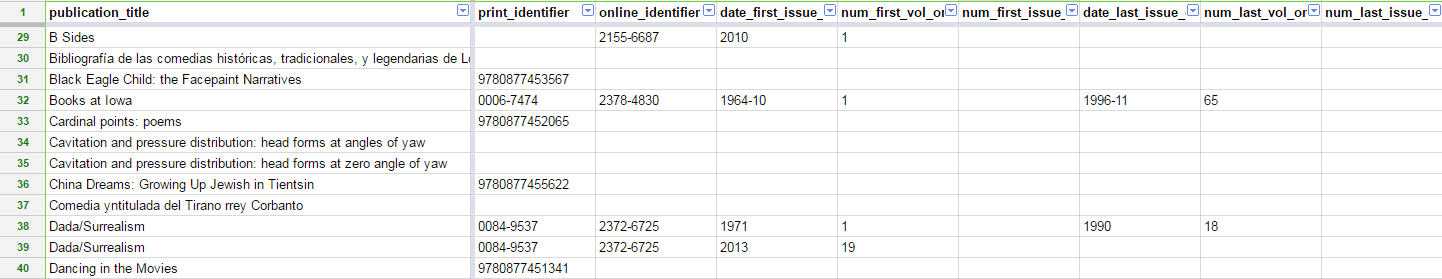 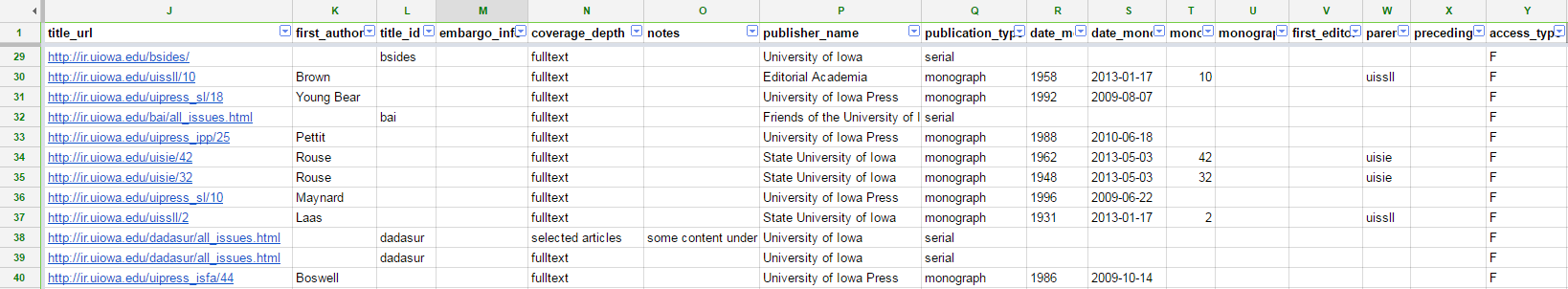 From IRO-UIowa_Global_AllTitles_current available http://www.lib.uiowa.edu/studio/colophon/#kbart
18 May 2016 LPC Forum
© 2016 Wendy C Robertson This work is licensed under a Creative Commons Attribution 4.0 International License.
18
Knowledge Base + (KB+)
https://www.kbplus.ac.uk/kbplus/
Service from JISC for UK libraries

Global Open Knowledgebase (GOKb)
http://gokb.org/ 
Began at NCSU to work with Kuali OLE
Open data, licensed CC0
Community includes multiple libraries in multiple countries
Community Knowledge bases
18 May 2016 LPC Forum
© 2016 Wendy C Robertson This work is licensed under a Creative Commons Attribution 4.0 International License.
19
Collaborating institutions:
Uploading and verifying publisher lists
My little bit:
Coding titles as open access or not
Making sure title changes reflected correctly in data
Recommended Practices for the Presentation and Identification of E-Journals (PIE-J) NISO RP-16-2013
GOKb Community
18 May 2016 LPC Forum
© 2016 Wendy C Robertson This work is licensed under a Creative Commons Attribution 4.0 International License.
20
Create a KBART file
Contact the  GOKb editor (http://gokb.org/about-gokb/) 
The editor will add your file
Submitting to GOKb
18 May 2016 LPC Forum
© 2016 Wendy C Robertson This work is licensed under a Creative Commons Attribution 4.0 International License.
21
The beauty of this model is that, once their data is properly formatted and stored in the GOKb, publishers can distribute this data to other knowledge base vendors, thereby pushing out high‐quality data across the supply chain. 
— Kristen B. Wilson, "Bringing GOKb to Life: Data, Integrations, and Development" (2014).Proceedings of the Charleston Library Conference. http://dx.doi.org/10.5703/1288284315649
Let GOKb make the KBART file
18 May 2016 LPC Forum
© 2016 Wendy C Robertson This work is licensed under a Creative Commons Attribution 4.0 International License.
22
GOKb pilot with a couple NC Universities to include OJS titles in GOKb (from their April 2016 news)
Stay tuned as this develops
Open Journal Systems
18 May 2016 LPC Forum
© 2016 Wendy C Robertson This work is licensed under a Creative Commons Attribution 4.0 International License.
23
But wait… there’s more…
Titles need to be activated in link resolvers
18 May 2016 LPC Forum
© 2016 Wendy C Robertson This work is licensed under a Creative Commons Attribution 4.0 International License.
24
If your journal title is in DOAJ, it should be getting into link resolvers, and likely is active. 
If your journal title is not in DOAJ, even if it is in a link resolver, it may not be activated.
DOAJ & Selection
18 May 2016 LPC Forum
© 2016 Wendy C Robertson This work is licensed under a Creative Commons Attribution 4.0 International License.
25
Conclusion
Questions?
18 May 2016 LPC Forum
© 2016 Wendy C Robertson This work is licensed under a Creative Commons Attribution 4.0 International License.
26